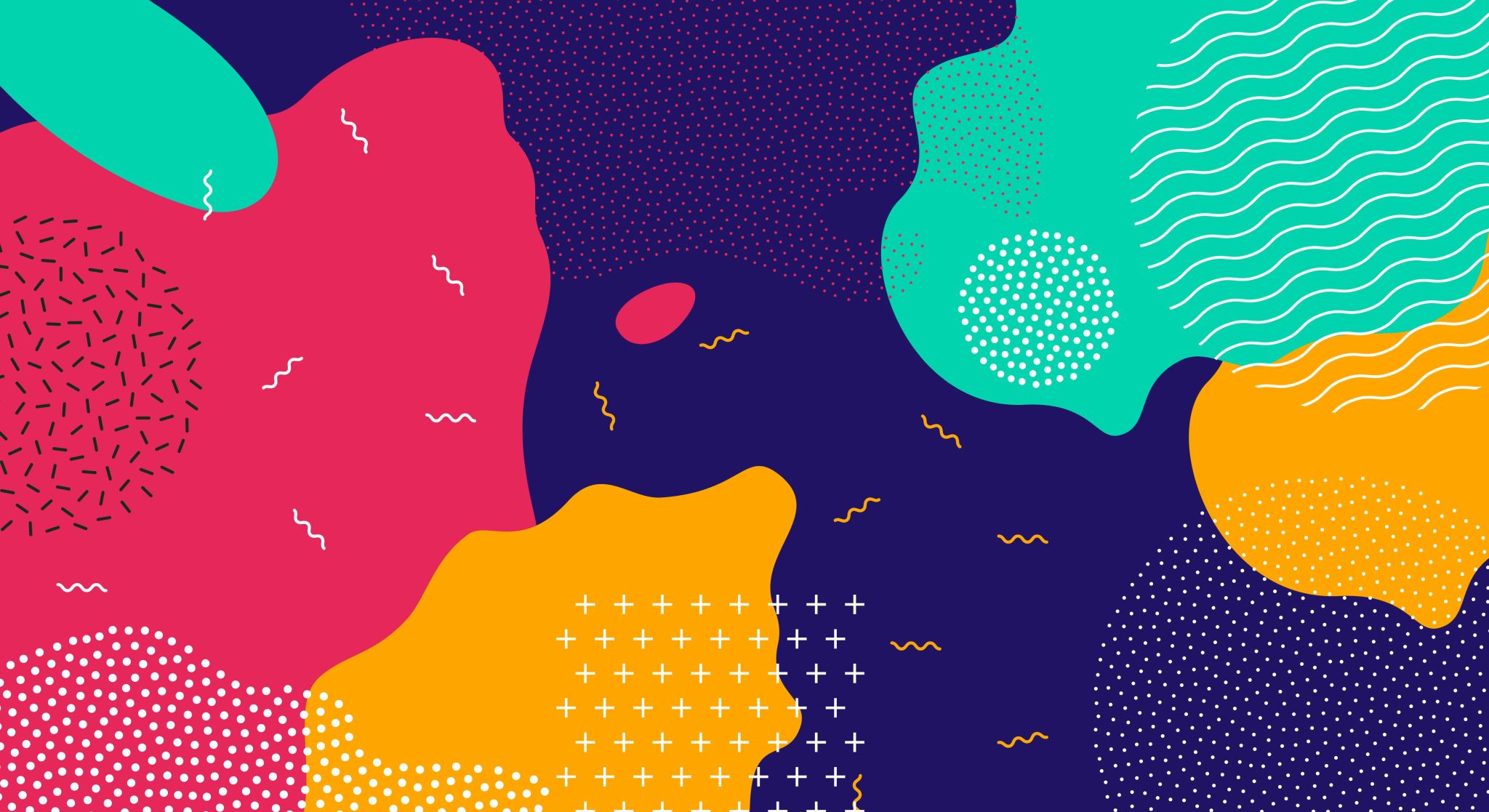 Lord, thank you for our food,that puts us in the mood for eating,Lord, thank you for our lunch, when we are ready to munch our fill.Amen